Математический диктант 
110   8  70  24   3  200
?
Тема : «Нахождение доли числа»
Доля – это одна или несколько равных частей целого
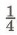 В классе 32 ученика. Из них    играют в хоккей. Сколько хоккеистов в классе?
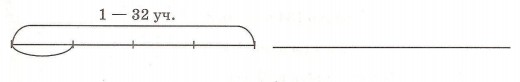 ?
Вывод :
Неизвестна доля числа (часть) 
Известно число (целое)
Чтобы найти часть от целого -действие деление
Самостоятельная работа :
1 )  Стр.71 №3 (б)
2)  Работа по карточкам
Определи, сколько долей составляет закрашенная часть фигуры.
1
1
1
1
1
1
1
1
-
-
-
-
-
-
-
-
6
2
7
8
3
3
6
12
Найдите
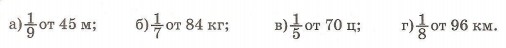 Сравните доли